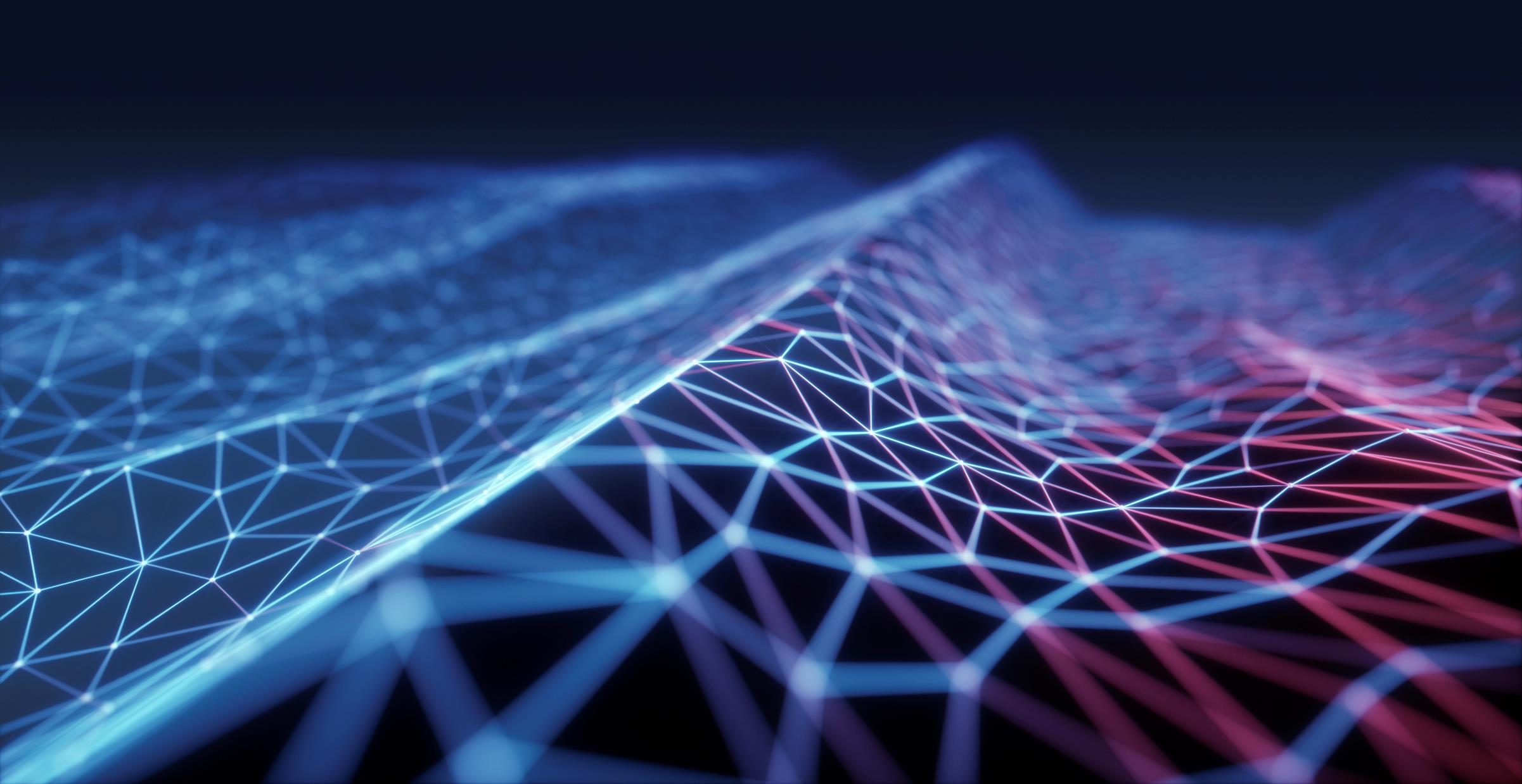 Mechanical systems
ACE Mentorship Program – old mill high school - Session Three
Mechanicals - Goals
Goal:  Understand the application of Mechanical Systems in building infrastructure.  
What are mechanical systems?
Mechanicals - Basic Elements
Water Distribution
Water Distribution Systems
Carried throughout building via piping.
Inputs and Outputs
Used for sprinklers, cooling of HVAC, cooking, restrooms, and water fixtures.
Water Distribution – Basic Components
Components
Pipes – Main, hot/cold, and waste
PEX, PVC, Copper, Cast Iron
Water Valves
Water Fixtures (Sinks, toilets, bibbs, faucets)
Hot Water Heater
Water Distribution – Sprinklers
Sprinklers systems work as a protection device to mitigate fire damage.
Though most commercial applications will be water based, in industrial applications the system may be a chemical based.
Water Distribution – Sprinklers
HVAC Systems
HVAC Systems
HVAC:  Heater Ventilation Air Conditioning
Controls Interior Climate of Building
Includes Heat, Cooling, Humidity Control
Special Applications
Air Scrubbing Systems for Industrial Spaces
Clean Systems for Biolabs and Physics Labs
HVAC Systems
Major Components of a Building HVAC System
Furnace/Chillers 
Air Conditioning Unit
Air Handling Unit
Duct Work/ Exhaust Systems
Electrical Systems
Water/Gas Pipes
Controls
HVAC Systems
HVAC Systems – Air Conditioning
Air Conditioning Systems
Removes Humidity from Air
Cools Air
Mechanical Systems - Heating
Heating of Water or Air Systems
Natural Gas
Electricity
Oil
Geothermal
Miscellaneous Mechanical Systems
Miscellaneous Mechanical Systems
Other Systems Include:
Building Automation and Controls
Security Systems
Telecommunication Networks
Elevators, Escalators, and other Lift Devices
Kitchen Equipment
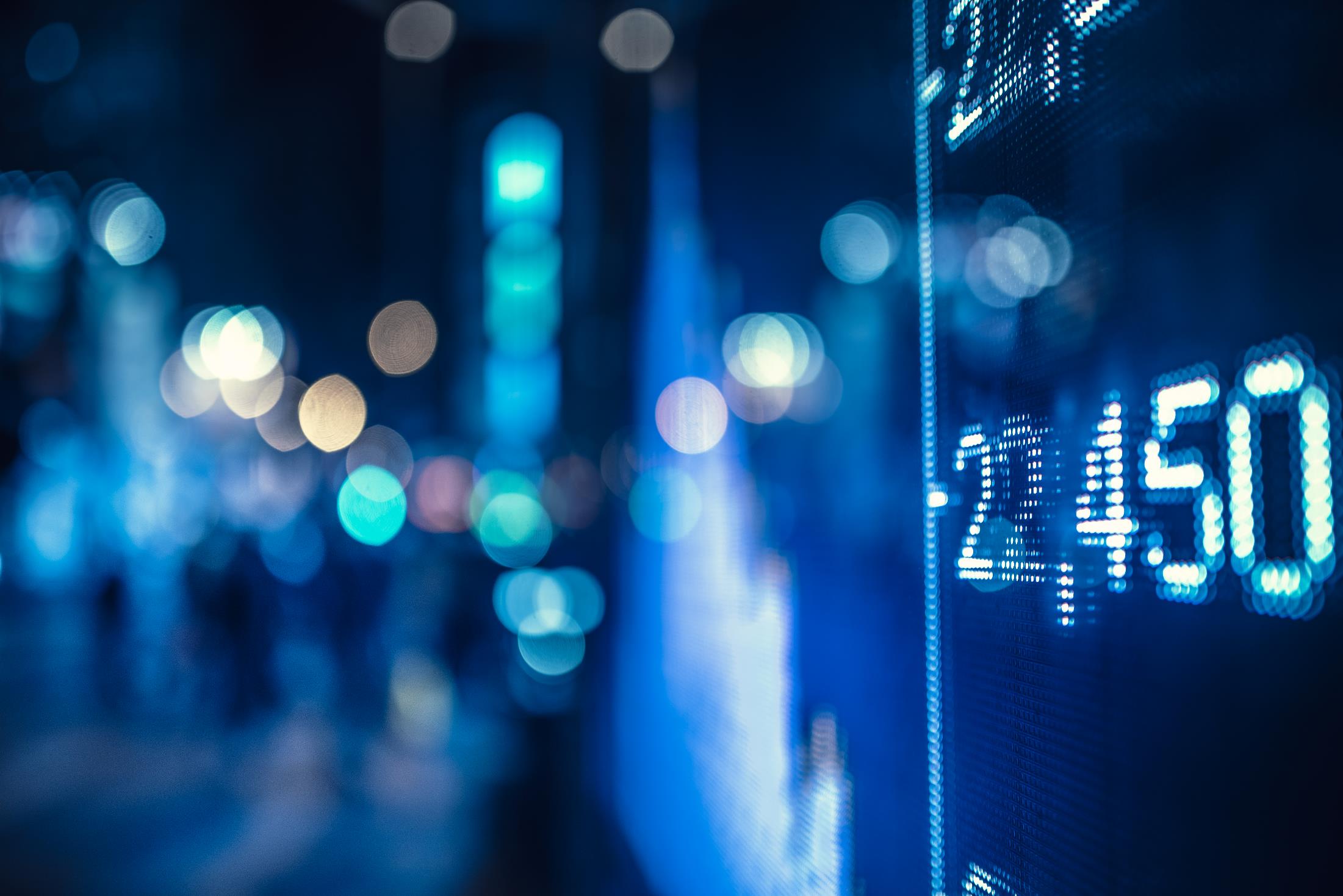 Shared systems
Applied Engineering
Goals:  Apply engineering concepts to drawing.
Draw sprinkler systems, ductwork, and controls
Add mechanicals to mechanical room.
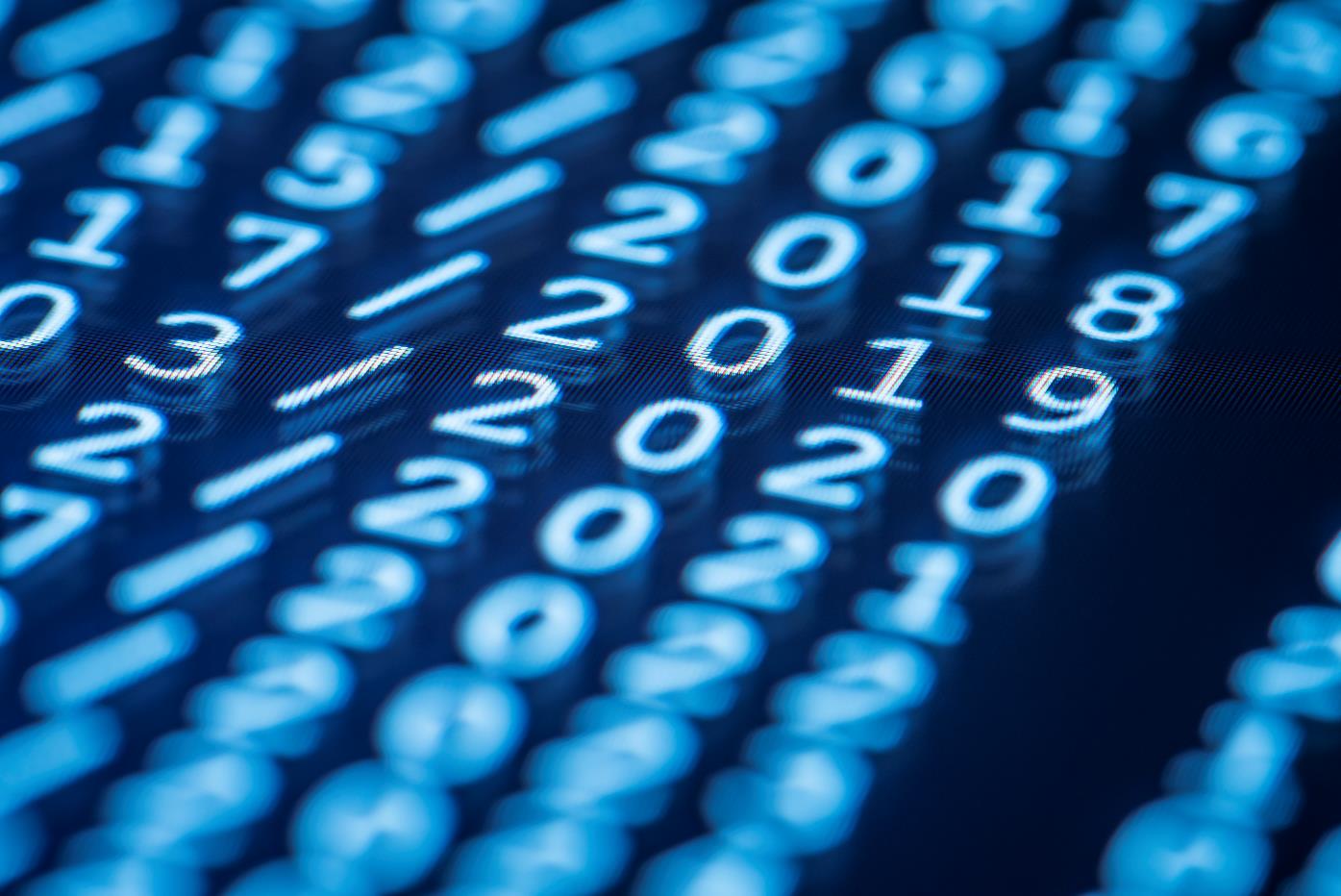 Thank You
someone@example.com